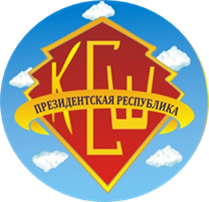 Министерства
 Президентской республики
Президентский Совет
СТРУКТУРА
Общешкольная конференция граждан
Президент
Президентский совет
С К К
Паспортный стол
Министерства
Образова-
ния
Шефской
 помощи
Печати
 и
информации
Финансов
Актив
 библиотеки
Культуры
Порядка и
 дисциплины
Полезных дел
Спорта
и охраны
 здоровья
Музей
Биржа 
труда
Конфликтная 
комиссия
Состав министерства
Министр -избранный из числа
                                           граждан 9-11 классов
Сотрудники - 1-2 представителя от класса
(всего 15-20 человек в каждом министерстве)
Советник – учитель 
(вмешивается в работу по мере необходимости)
Министерства осуществляют исполнительную власть 
в государстве и организуют творческую деятельность классных коллективов, отдельных  граждан 
по своим направлениям.
Министерство образования
 создается с целью формирования устойчивого интереса к знаниям, ответственного отношения  к учебной деятельности, расширения кругозора учащихся и воспитания потребности в совершенствовании своей личности.
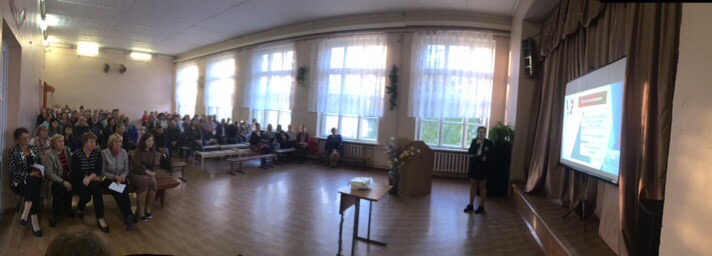 Защита проектов
«Живая классика»
Предметные недели
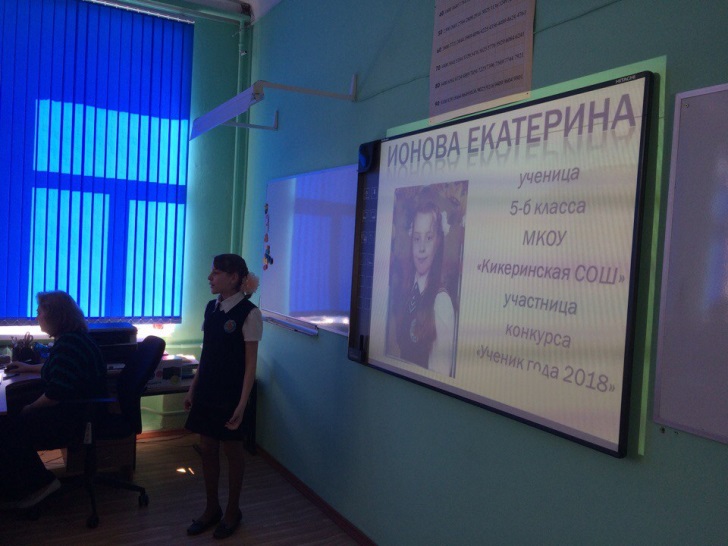 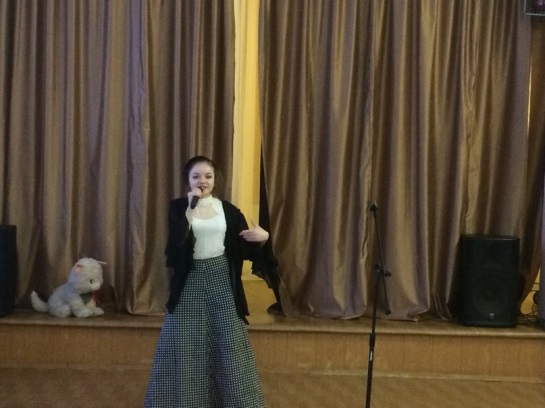 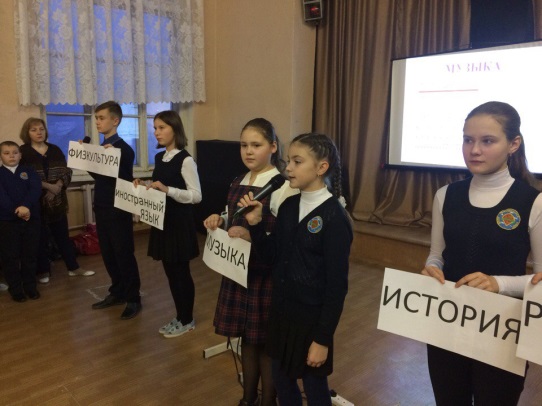 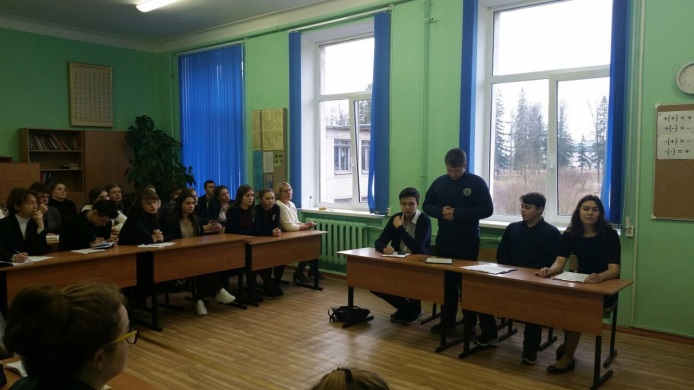 «Дебаты»
«Ученик года»
Министерство финансов
призвано вести строгий учет и распределение финансовых средств, заработанных гражданами, перевод денег в школьную валюту (велесы) и распределение их в соответствии с существующим положением.
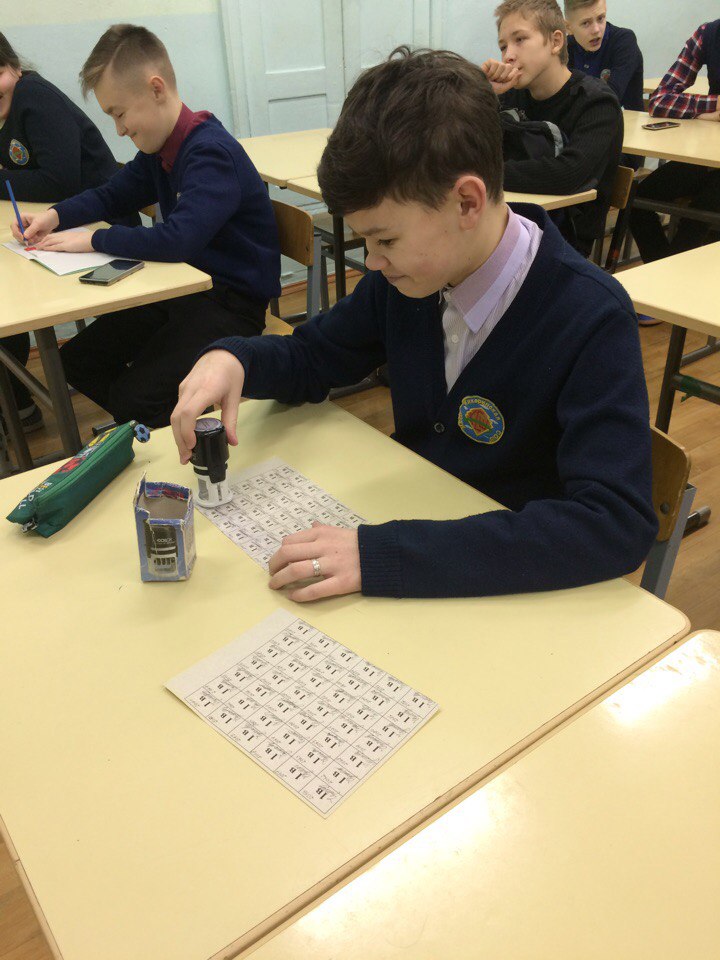 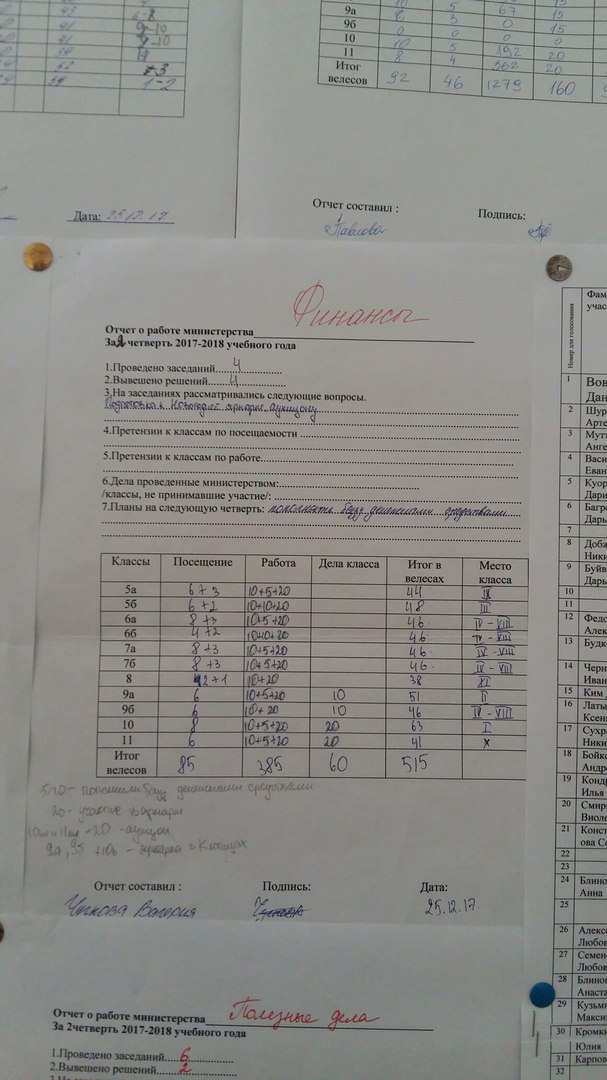 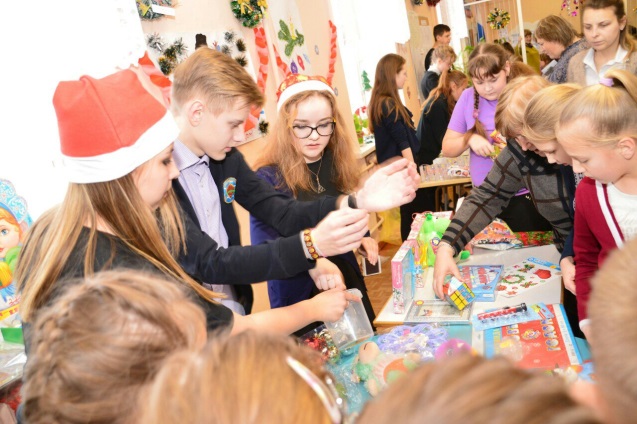 Ярмарка
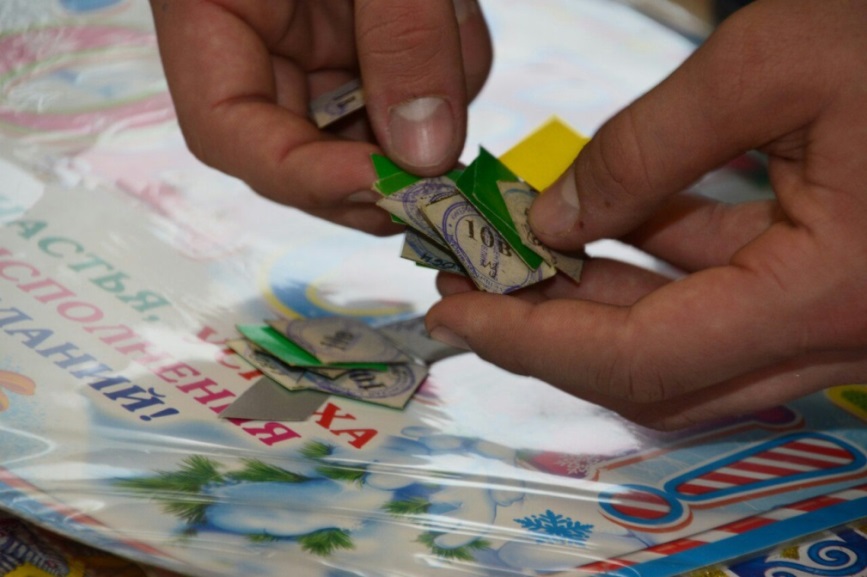 Печатаем велесы
(работа в
 министерстве)
Ведомость министерства
Министерство порядка и дисциплины
 призвано способствовать воспитанию сознательной дисциплины и культуры поведения  граждан в школе и вне ее, выполнению всеми школьниками Устава школы, Конституции и Законов Президентской республики, Правил внутреннего распорядка.
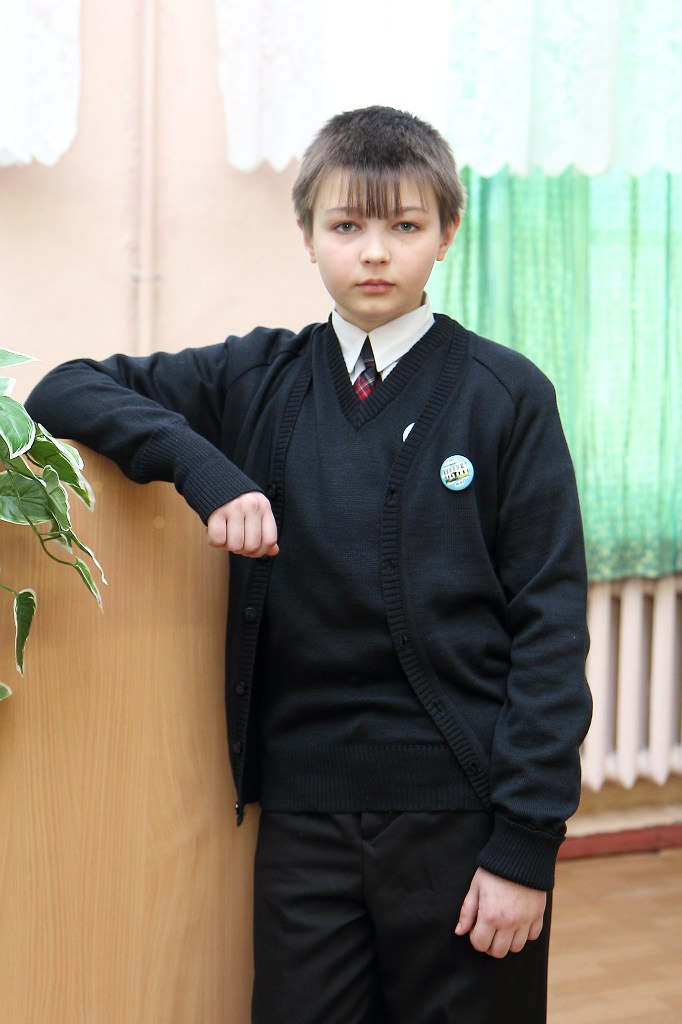 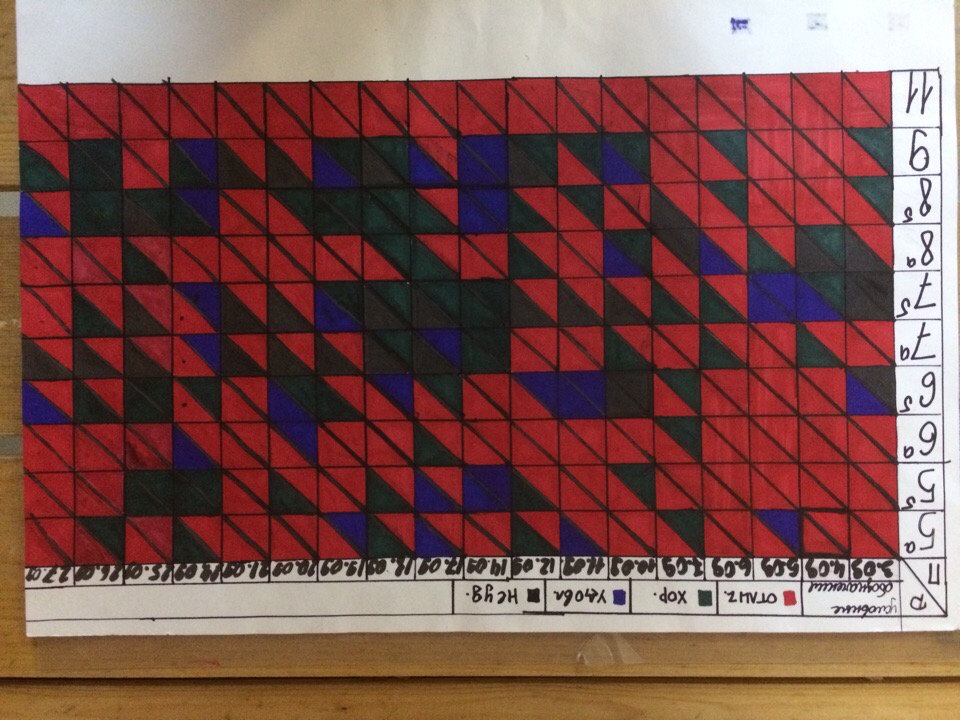 Экран дежурства и поведения классов
Школьная форма
Министерство культуры
 организует досуг граждан Президентской республики во внеурочное время, способствует развитию и укреплению межличностных отношений, формированию  общей культуры, расширению кругозора и интересов учащихся.
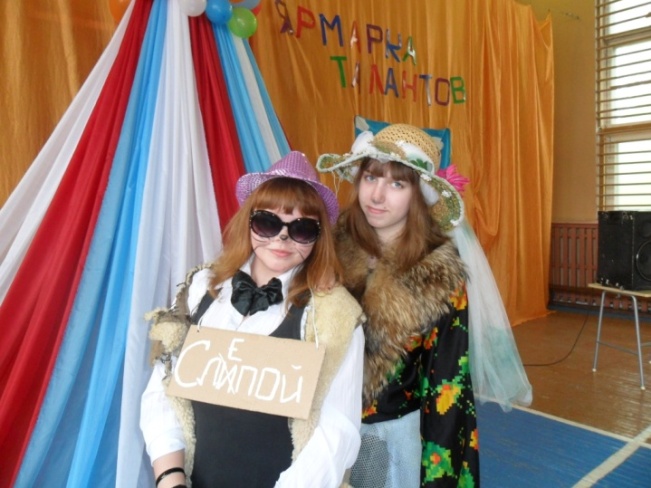 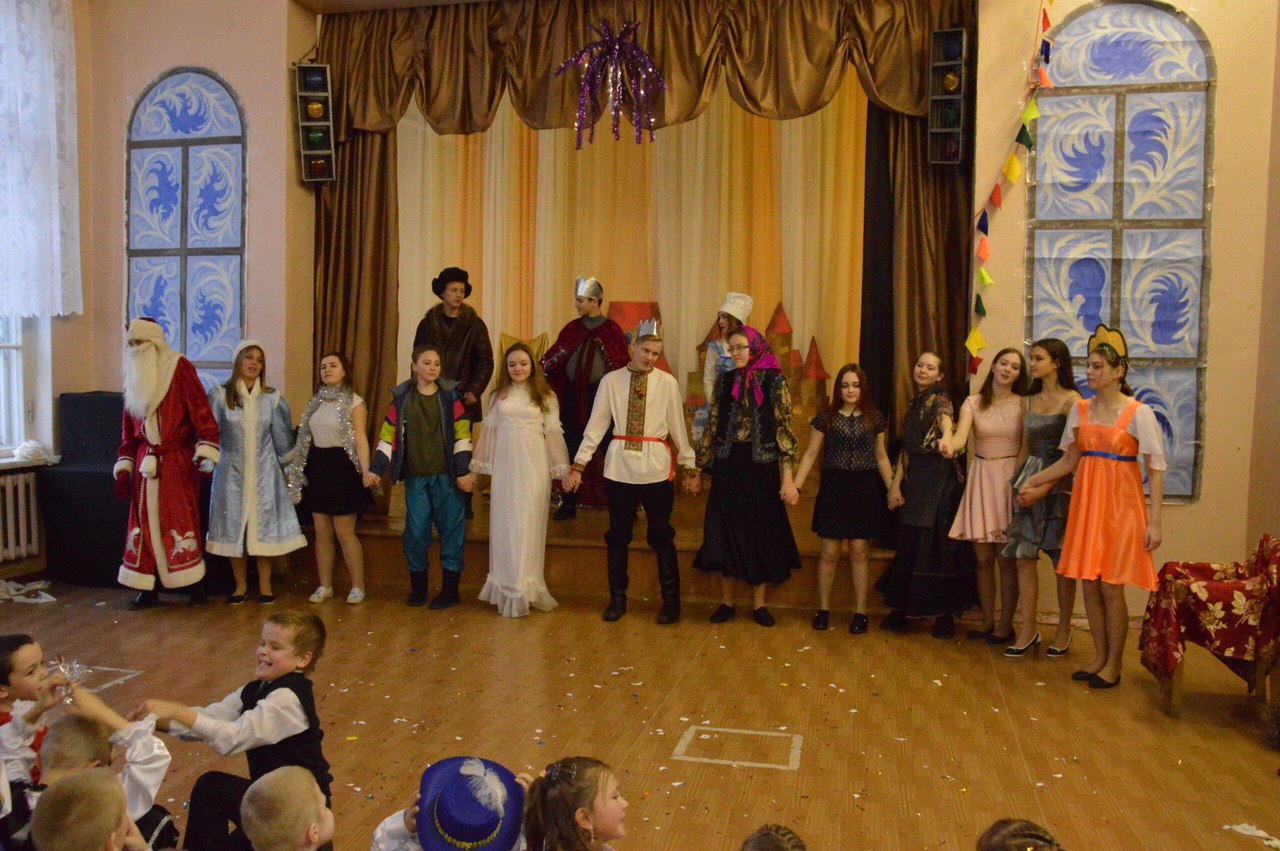 Выступление на Творческом отчёте
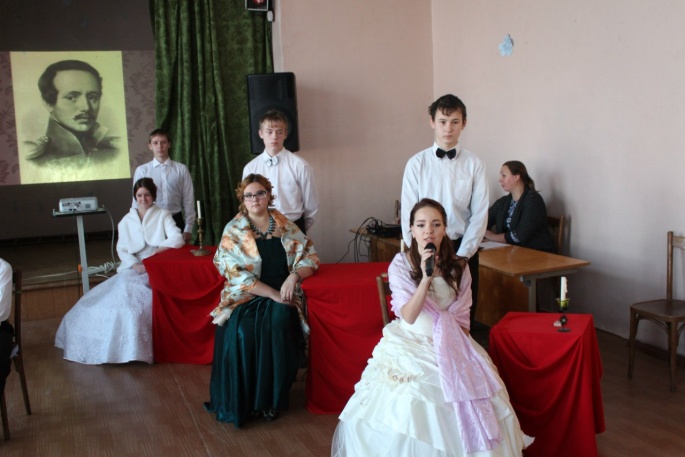 Постановка
Новогодней сказки
«Адресаты любви»,
Посвящено М. Лермонтову
Министерство шефской помощи
 призвано осуществлять связь между младшими и старшими  гражданами Президентской республики, основанную на заботе, внимании и взаимоуважении, готовит младших школьников (несовершеннолетних граждан 1-4 классов) к добровольному участию в большом круге самоуправления.
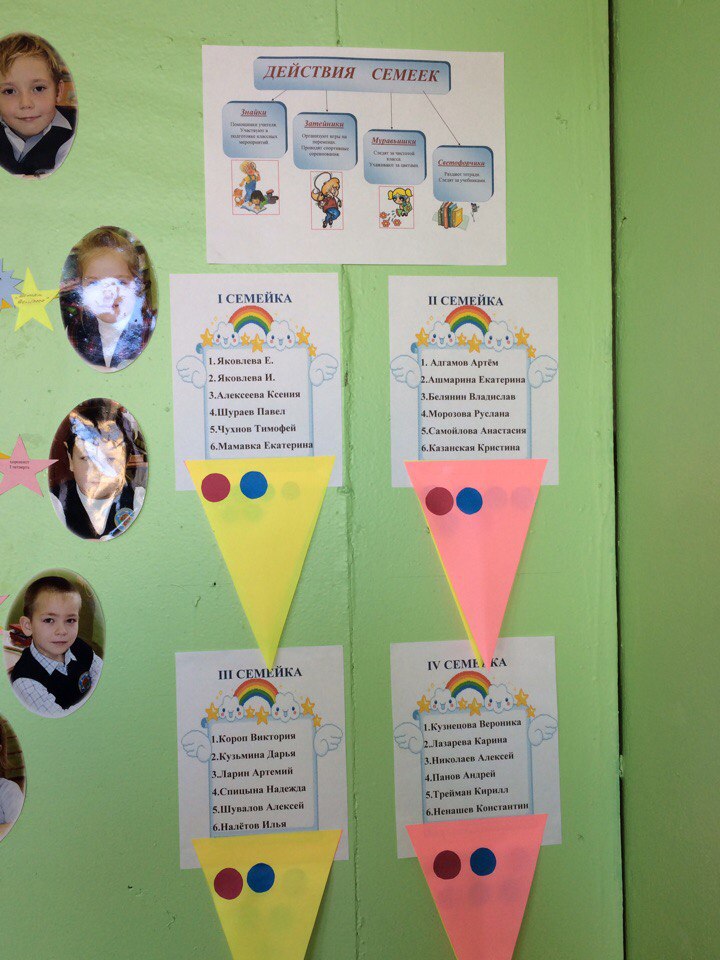 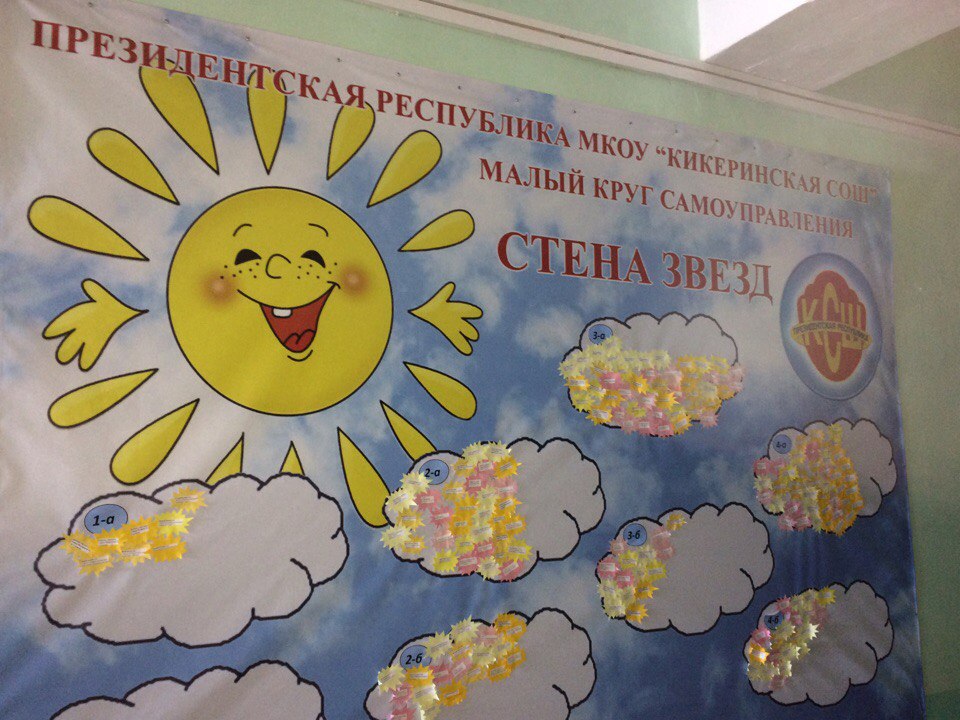 Министерство полезных дел
 призвано способствовать воспитанию трудолюбия, бережного отношения к школьному имуществу и общественной собственности, организации общественно значимых дел и пополнению школьного банка денежной массой.
Любой труд приветствуется и оплачивается валютой республики
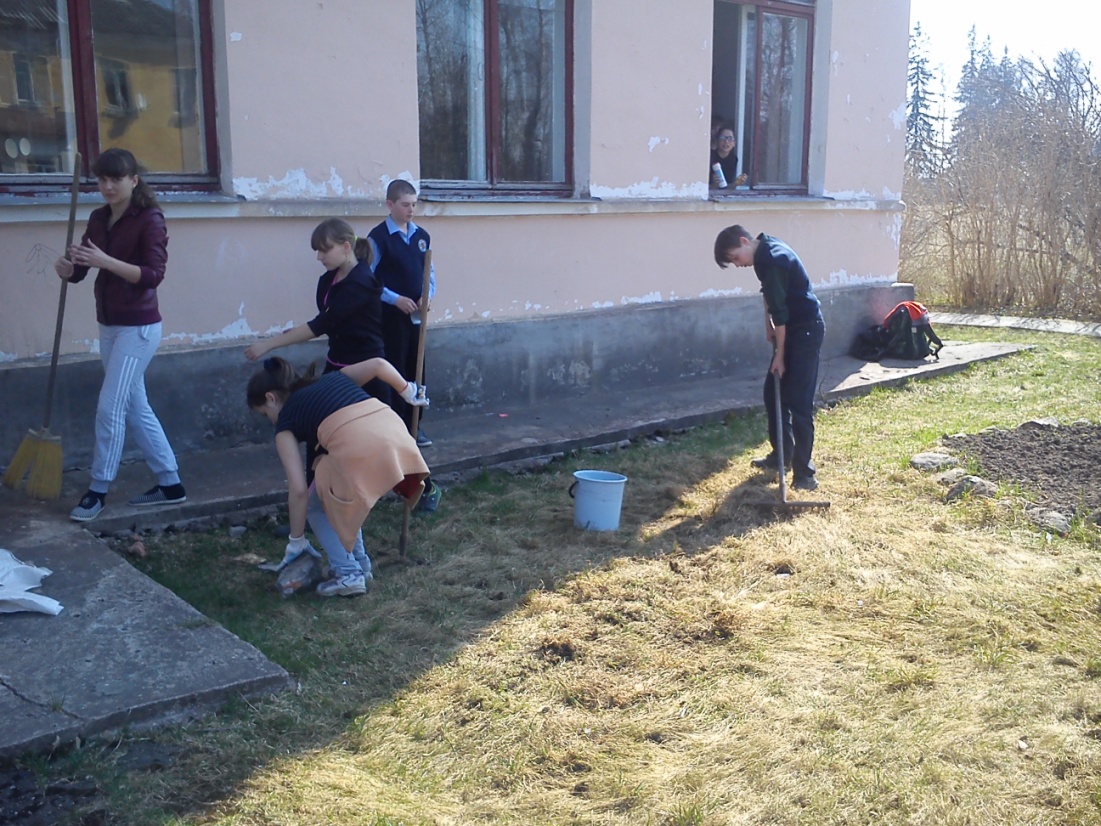 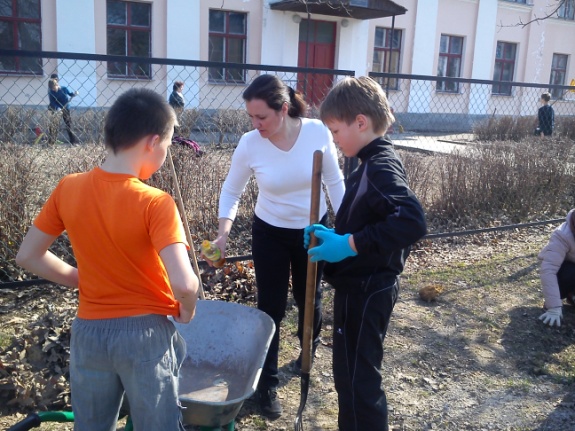 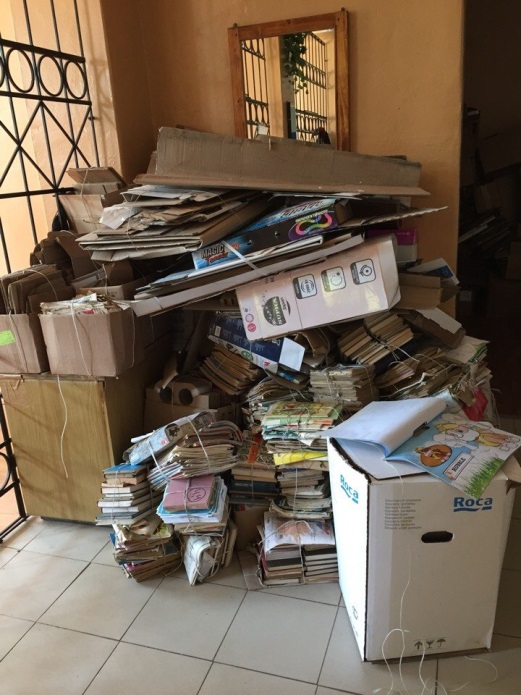 Уборка вокруг школы
Сбор макулатуры
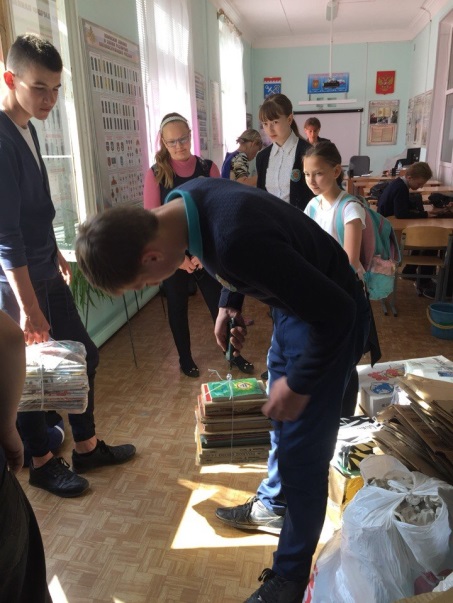 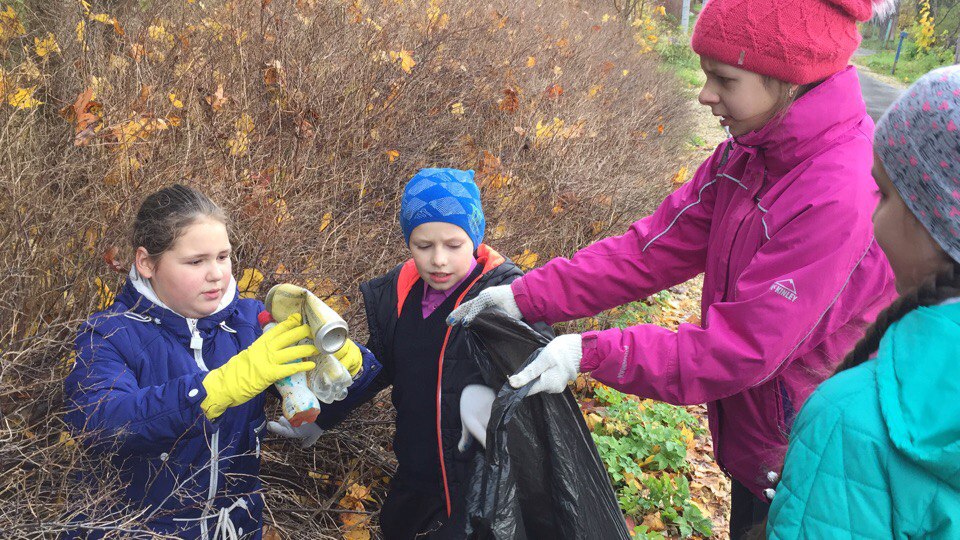 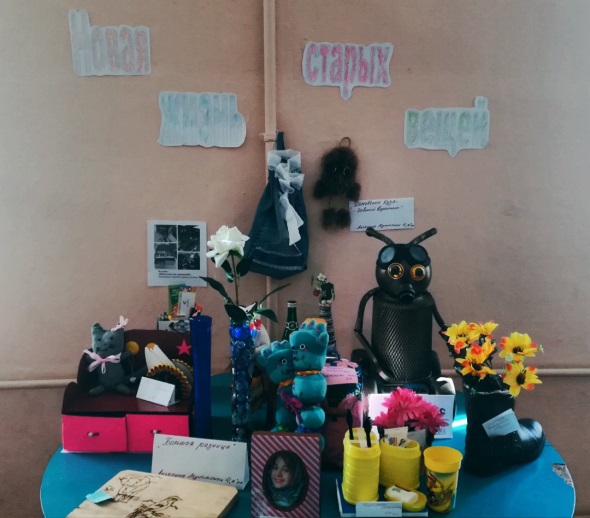 Работа отряда «Зелёный патруль»
Конкурсы
Министерство спорта и охраны здоровья 
призвано формировать физическую активность учащихся, пропагандировать здоровый образ жизни, способствовать развитию физкультуры и спорта в школе.
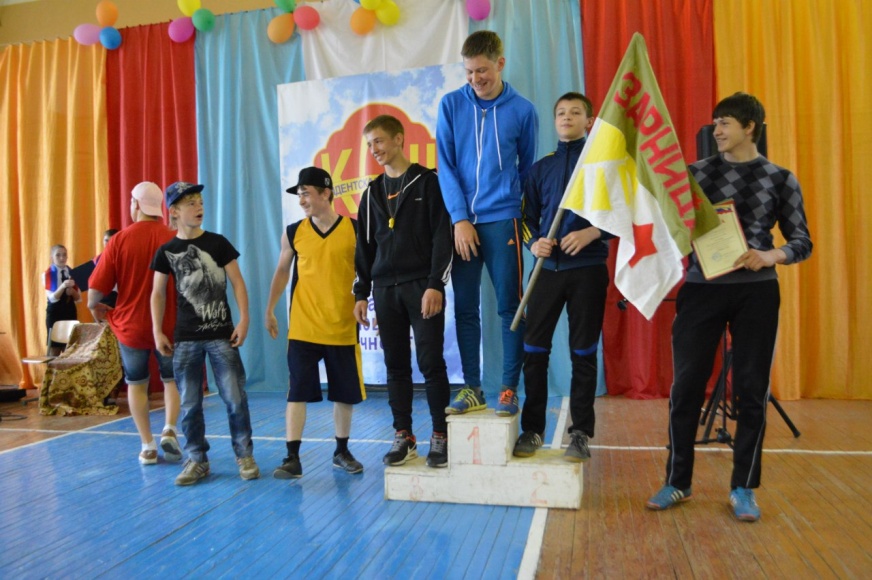 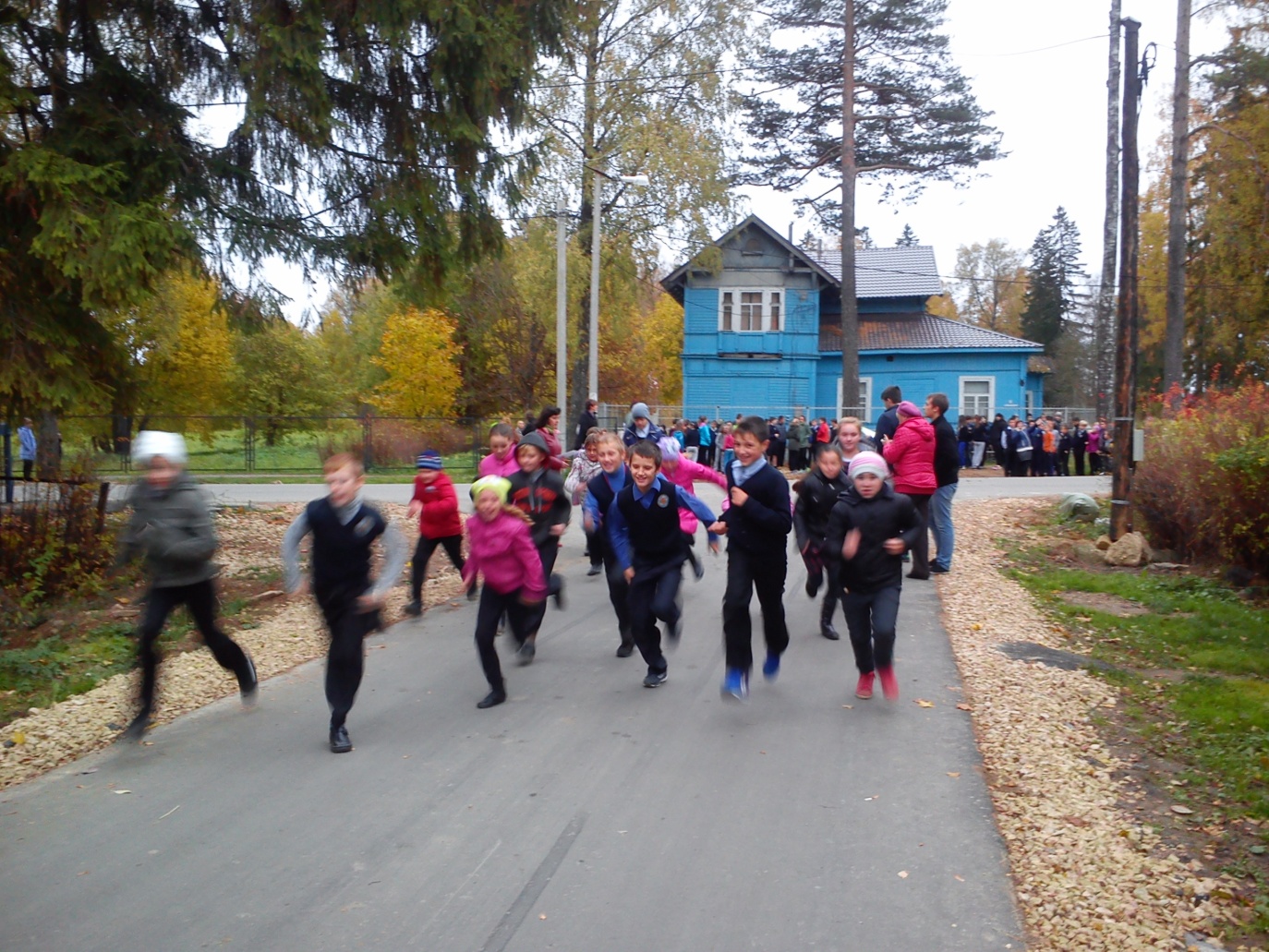 Кросс
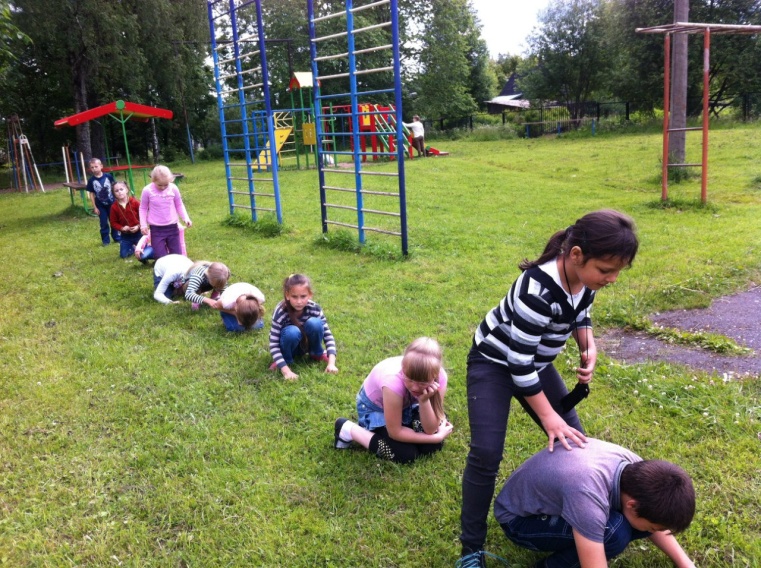 Выступление на Творческом отчёте
Весёлые старты
Министерство печати и информации
 Создано с целью обеспечения информированности учащихся о работе ученического самоуправления, Президентской республики и жизнедеятельности всего школьного коллектива, способствует формированию художественного вкуса,  приобретении навыков оформительской этики.
С 2006 года выпускает газету «Голос Активной Молодёжи (ГАМ)
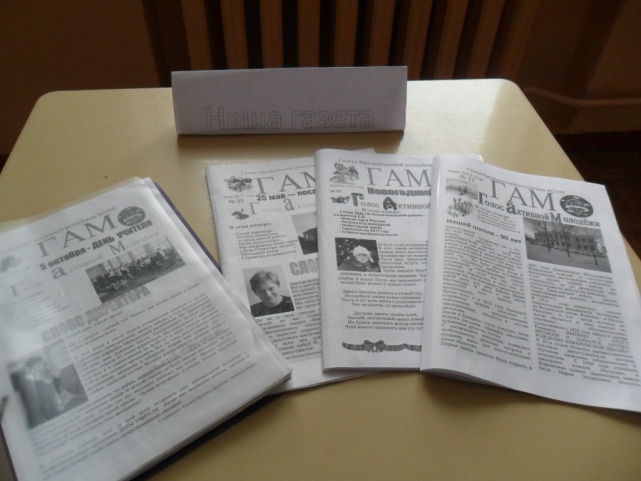 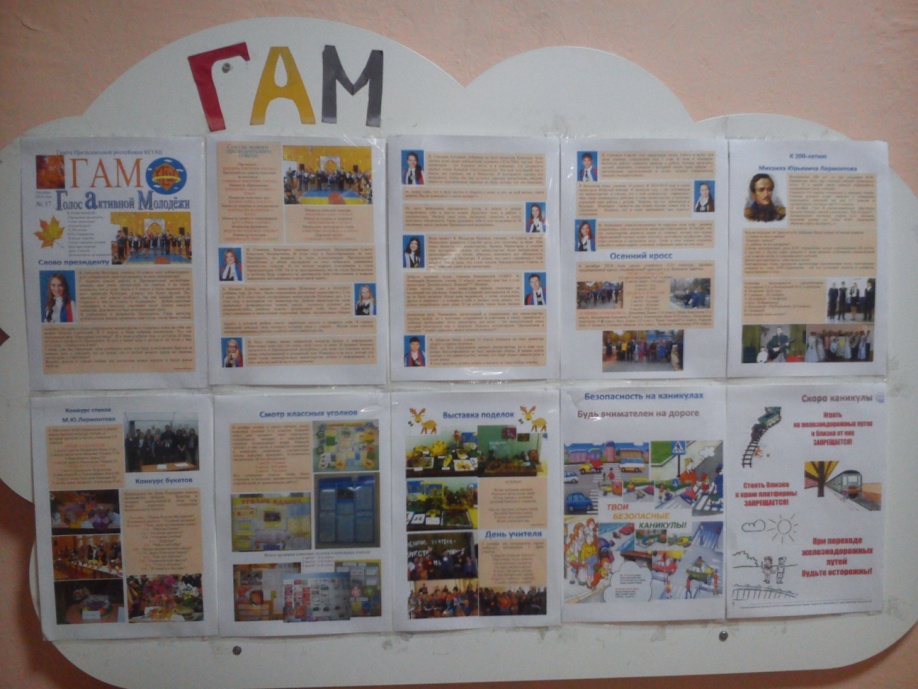 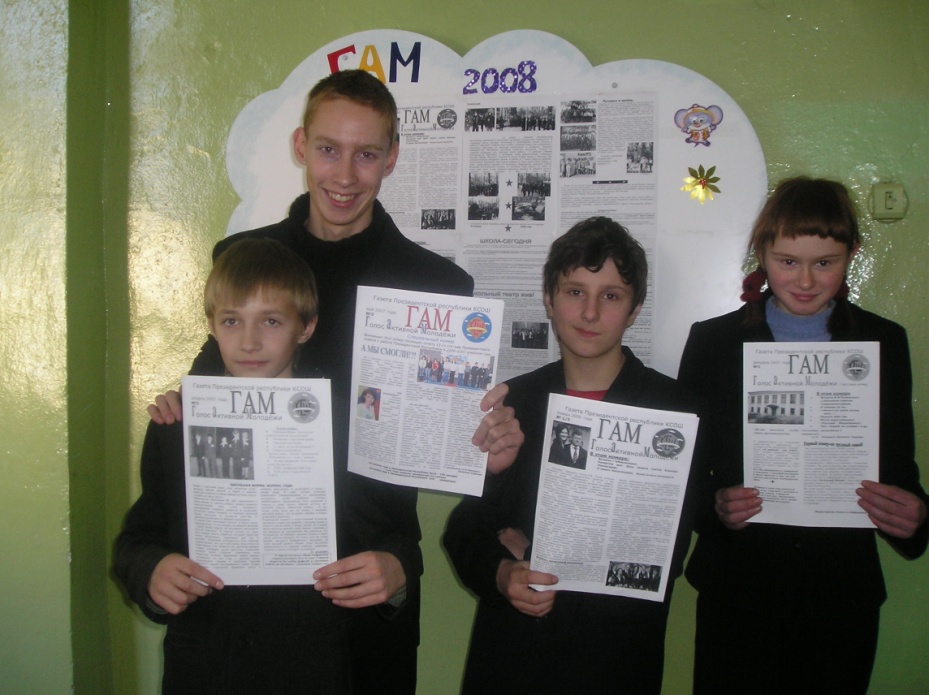 Совет классных коллективов (СКК) –
является представительным органом государственной власти. Каждый классный коллектив направляет в СКК своего представителя, который принимает участие в заседаниях Совета, защищает перед Советом интересы учащихся класса, координирует деятельность в классе.
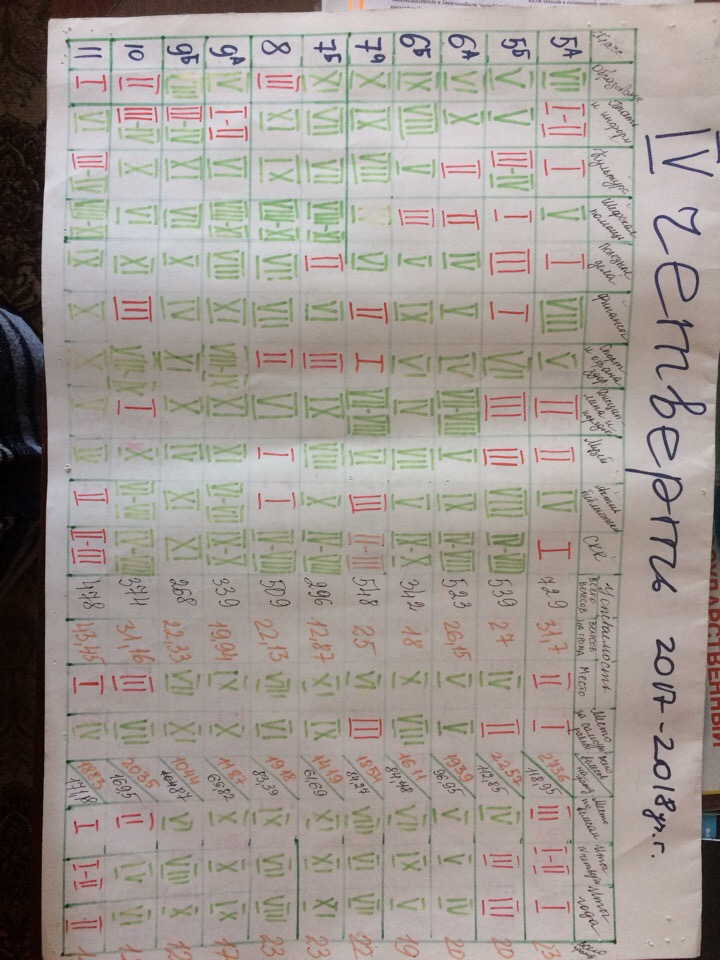 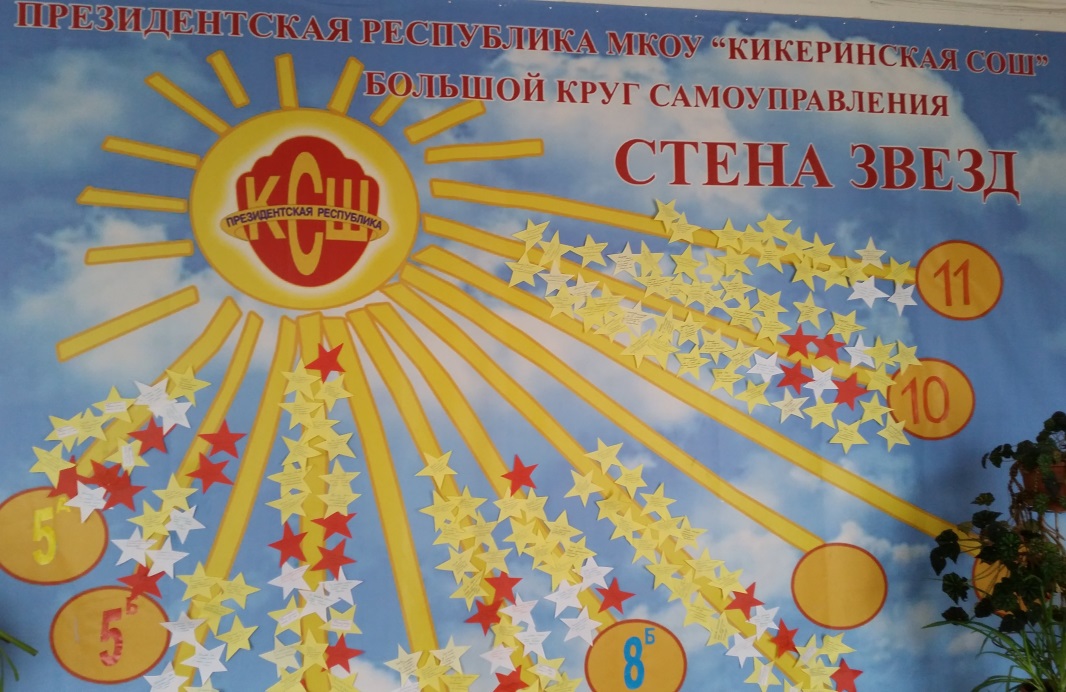 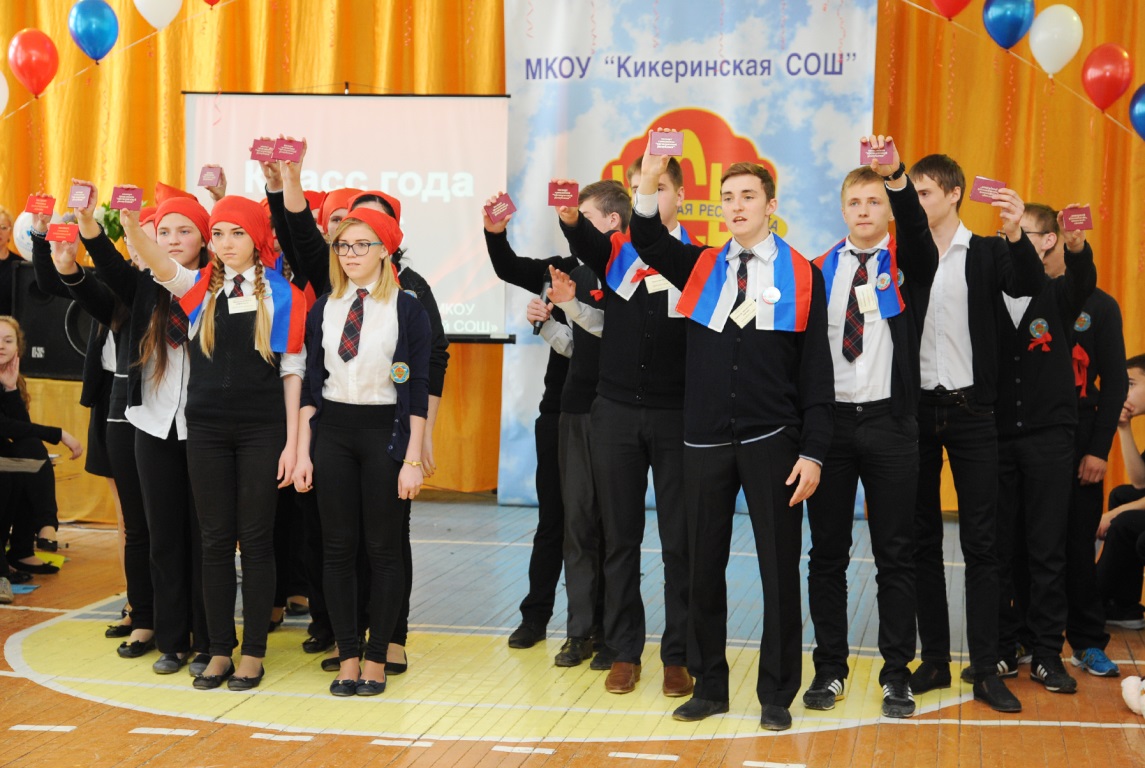 Выступление 
«Класс года»